CKD: Chapter SevenCosts of CKD
United States Renal Data System
2013 Annual Data Report
Point prevalent distribution & annual costs of Medicare (fee-for-service) patients, age 65 & older, with diagnosed diabetes, CHF, & CKD, 2011Figure 7.1 (Volume 1)
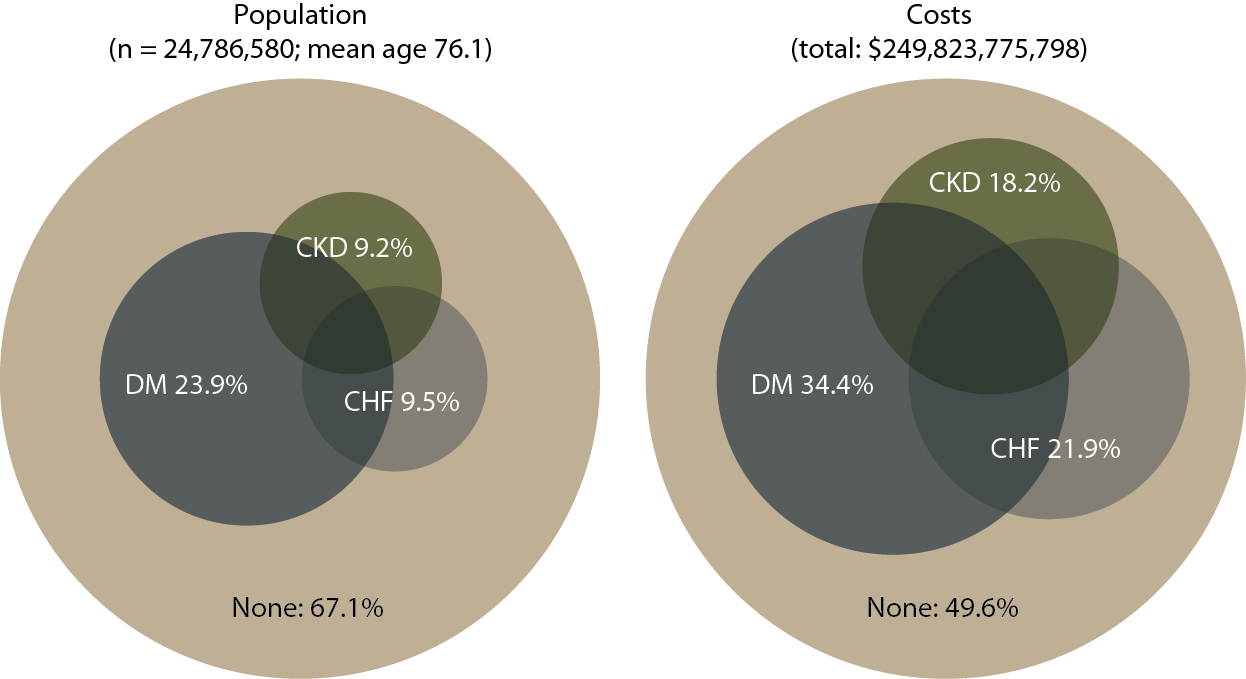 Populations estimated from the 5 percent Medicare sample using a point prevalent model. Population further restricted to patients age 65 & older, without ESRD. Diabetes, CHF, & CKD determined from claims; costs are for calendar year 2011.
Overall PPPY costs in CKD patients, by CKD diagnosis code, dataset, & yearFigure 7.2 (Volume 1)
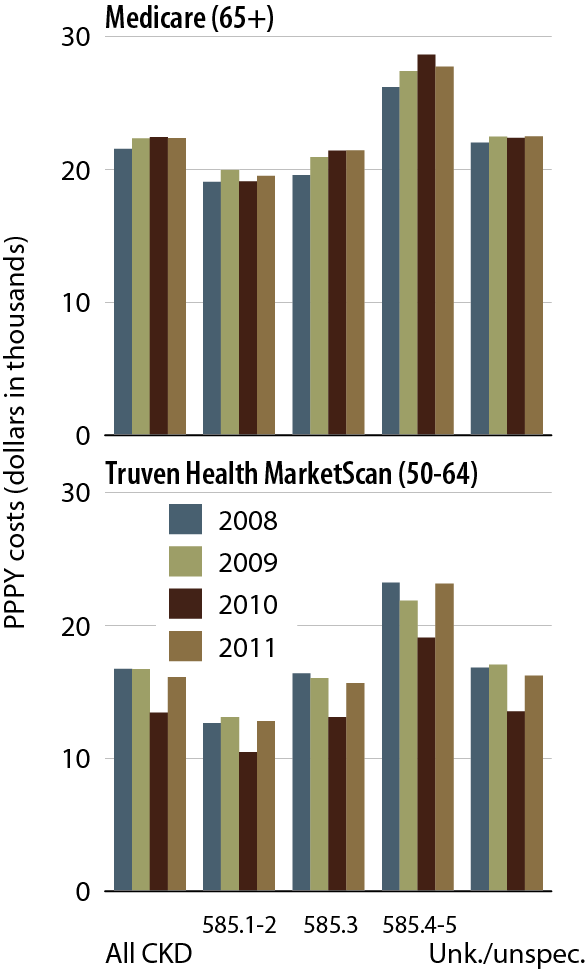 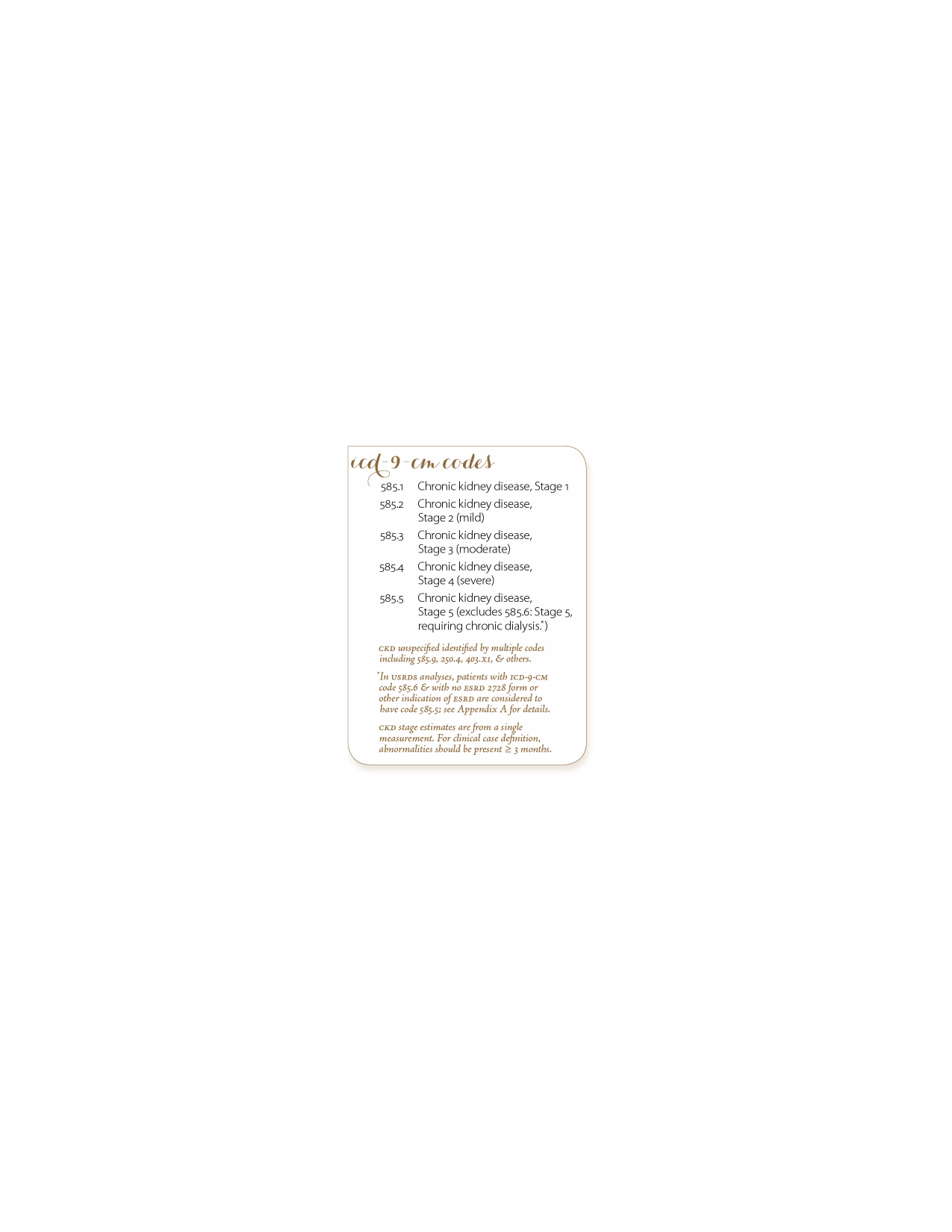 Point prevalent Medicare patients age 65 & older (5 percent Medicare sample, 7.2–4) & Truven Health MarketScan patients age 50–64 (7.2). Includes Part D.
PPPY costs in Medicare CKD patients with diabetes, by CKD diagnosis code, race, & yearFigure 7.3 (Volume 1)
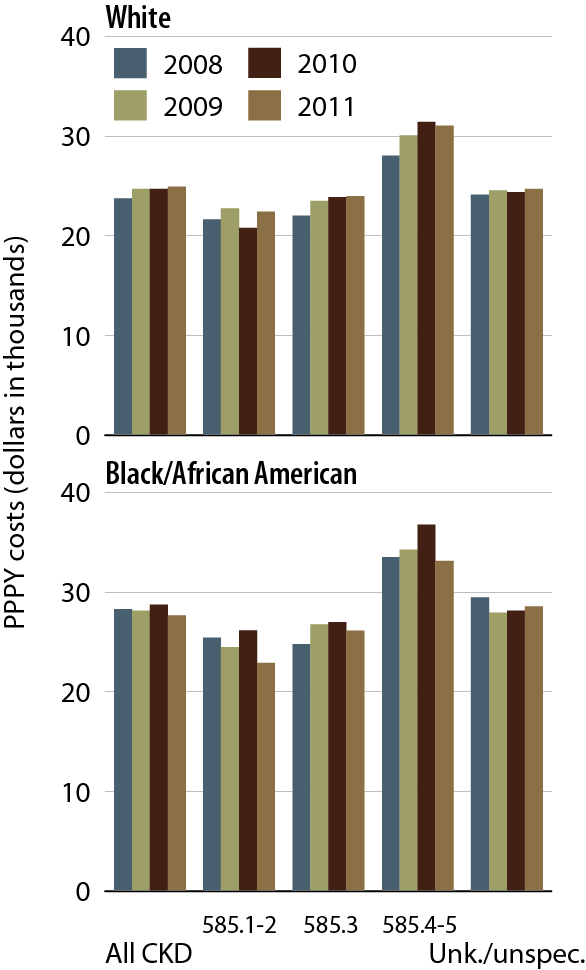 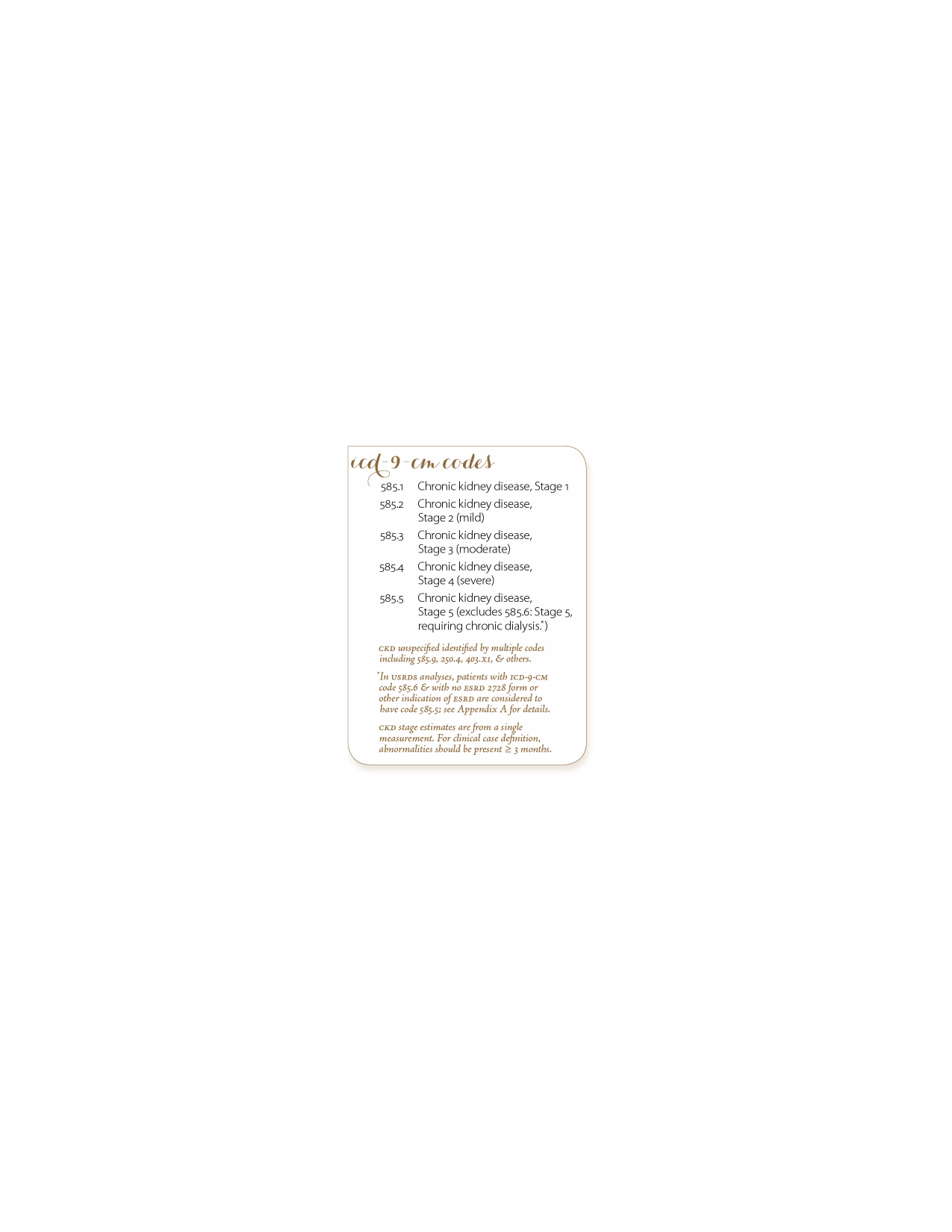 Point prevalent Medicare patients age 65 & older (5 percent Medicare sample, 7.2–4) & Truven Health MarketScan patients age 50–64 (7.2). Includes Part D.
PPPY costs in Medicare CKD patients with CHF, by CKD diagnosis code, race, & yearFigure 7.4 (Volume 1)
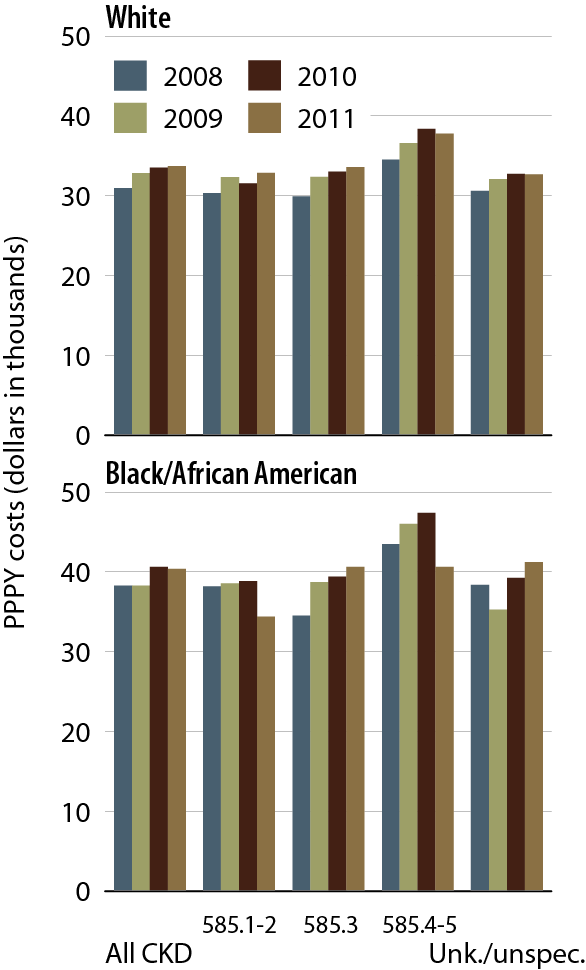 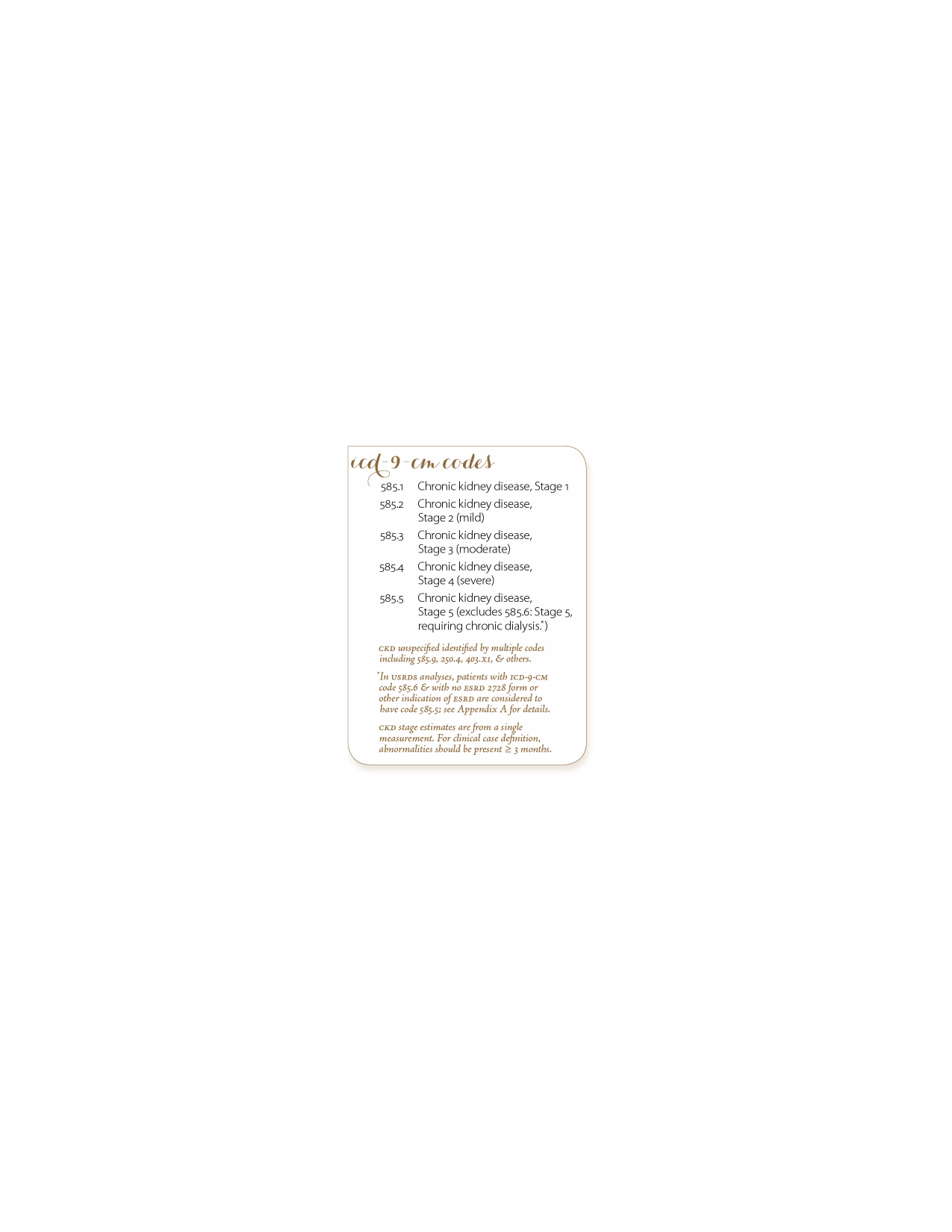 Point prevalent Medicare patients age 65 & older (5 percent Medicare sample, 7.2–4) & Truven Health MarketScan patients age 50–64 (7.2). Includes Part D.
Overall expenditures for CKD in the Medicare population age 65 & olderFigure 7.5 (Volume 1)
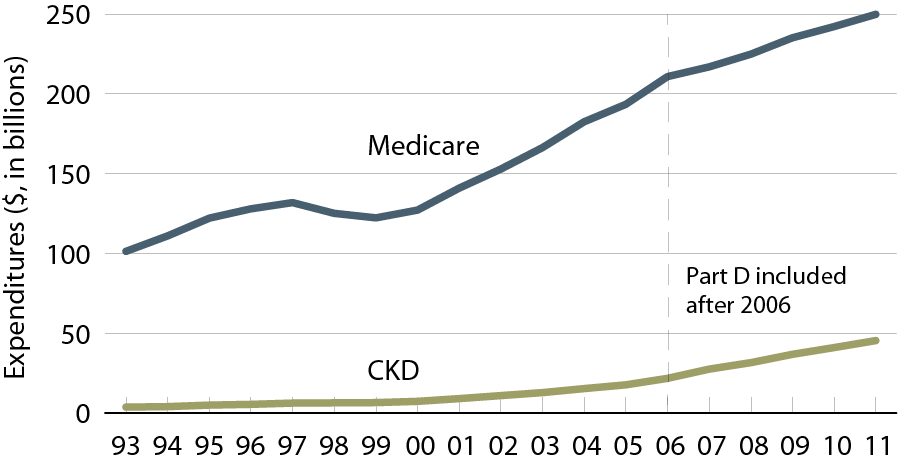 Point prevalent Medicare CKD patients age 65 & older; costs are total expenditures per calendar year.
Overall expenditures for CKD & diabetes in the Medicare population age 65 & olderFigure 7.6 (Volume 1)
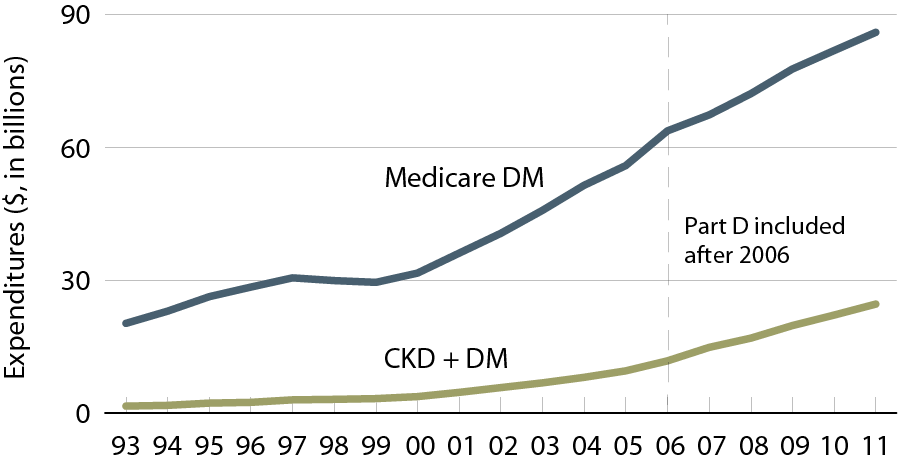 Point prevalent Medicare CKD patients age 65 & older; costs are total expenditures per calendar year.
Overall expenditures for CKD & congestive heart failure in the Medicare population age 65 & olderFigure 7.7 (Volume 1)
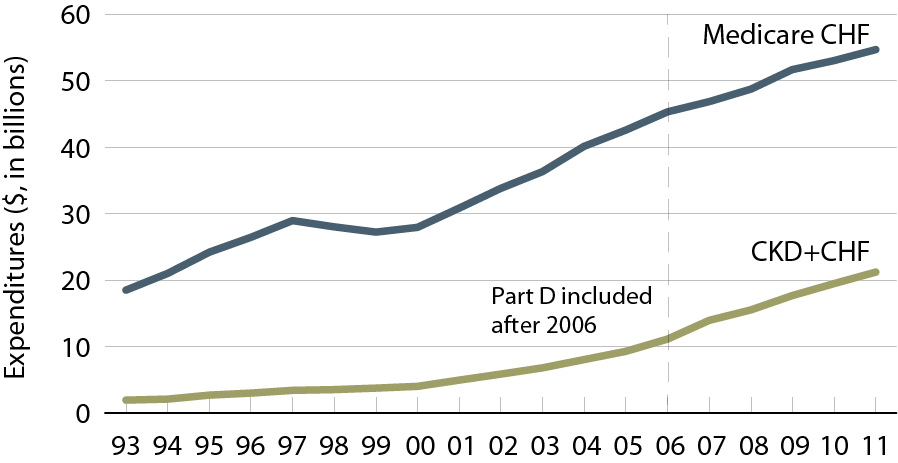 Point prevalent Medicare CKD patients age 65 & older; costs are total expenditures per calendar year.
Per person per year expenditures for CKD in the Medicare population age 65 & older, by at-risk groupFigure 7.8 (Volume 1)
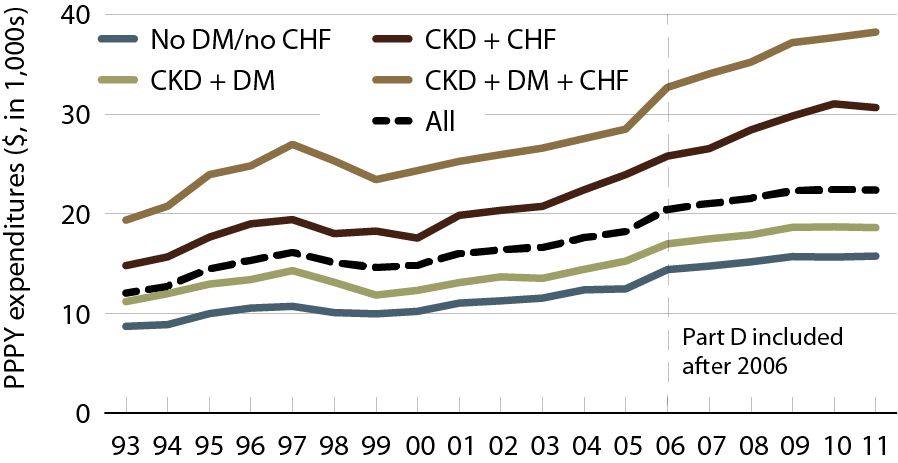 Point prevalent Medicare CKD patients age 65 & older. Includes Part D.
Overall Medicare Part D & non-Part D costs, by at-risk group & yearFigure 7.9 (Volume 1)
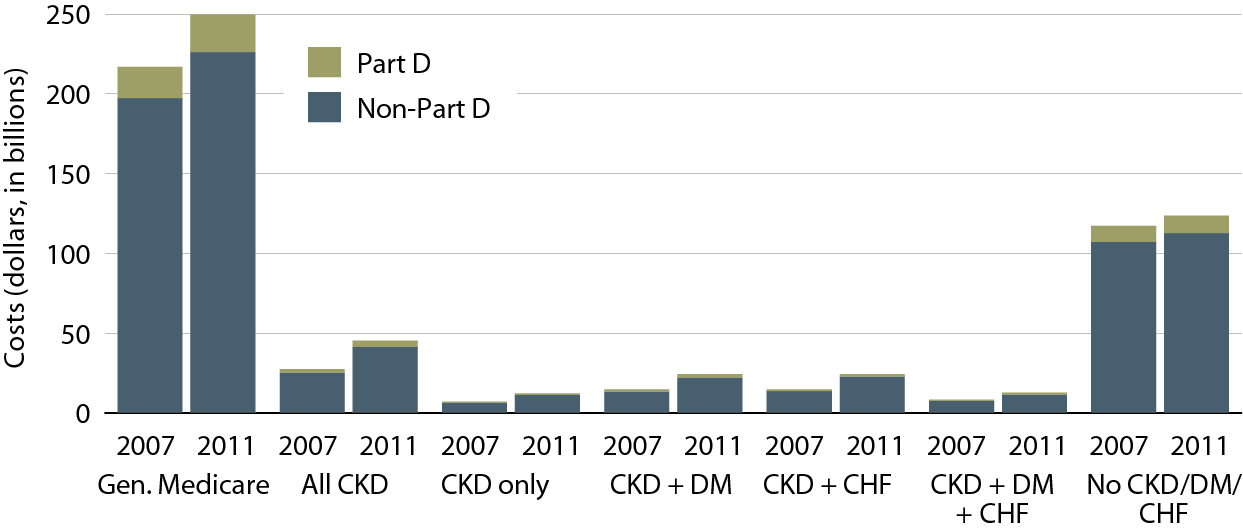 Point prevalent Medicare CKD patients age 65 & older, 2011; 5 percent Medicare sample.
Part D costs as a proportion of total Medicare costs for each at-risk group, 2007 & 2011Figure 7.10 (Volume 1)
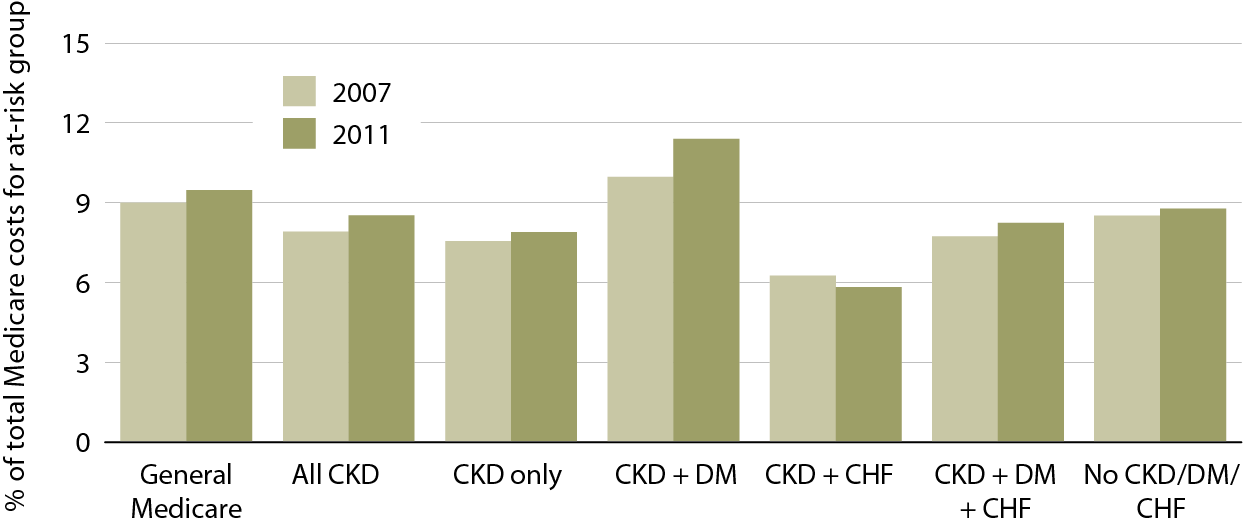 Point prevalent Medicare CKD patients age 65 & older, 2011; 5 percent Medicare sample.
Total Part D, by at-risk group & low income subsidy (LIS) status, 2011Figure 7.11 (Volume 1)
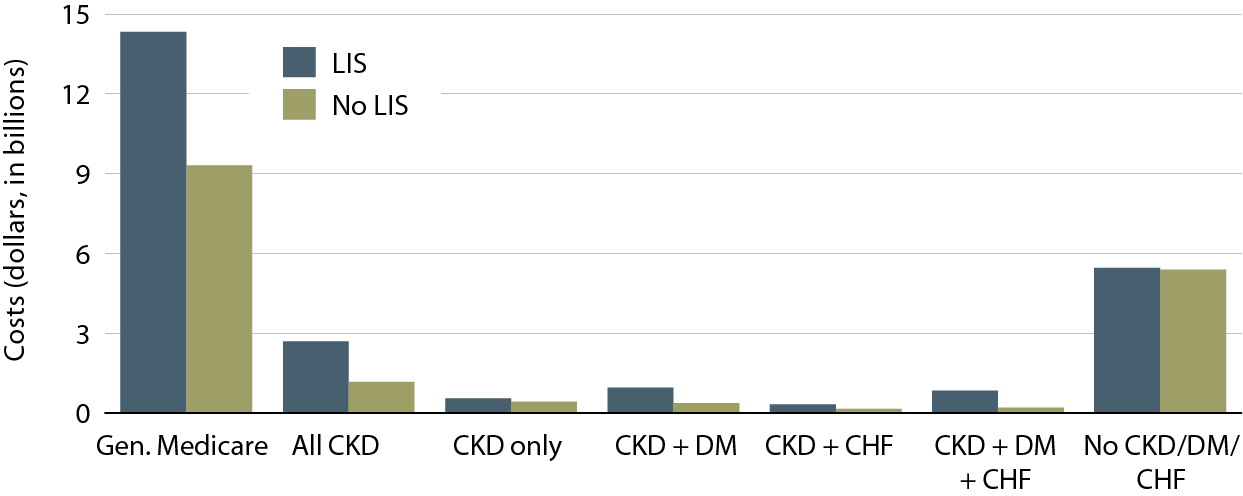 Point prevalent Medicare CKD patients age 65 & older, 2011; 5 percent Medicare sample.
Total PPPY Part D costs ($) for Part D enrollees, by LIS status, 2011Table 7.a (Volume 1)
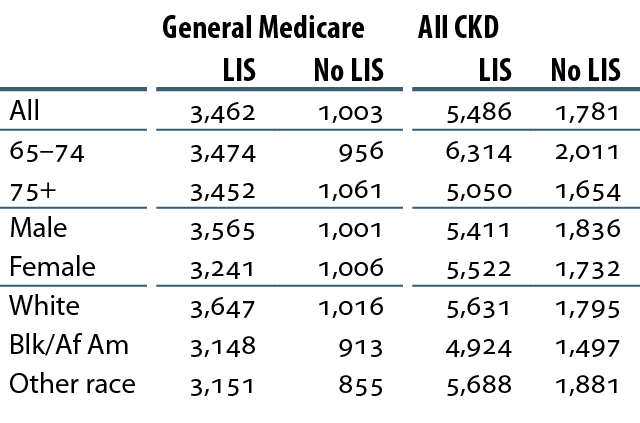 Point prevalent Medicare CKD patients age 65 & older; claims & costs are scaled up by a factor of 20 to estimate totals.
Total estimated Part D costs, by low income subsidy (LIS) status & CKD diagnosis code, 2011Figure 7.12 (Volume 1)
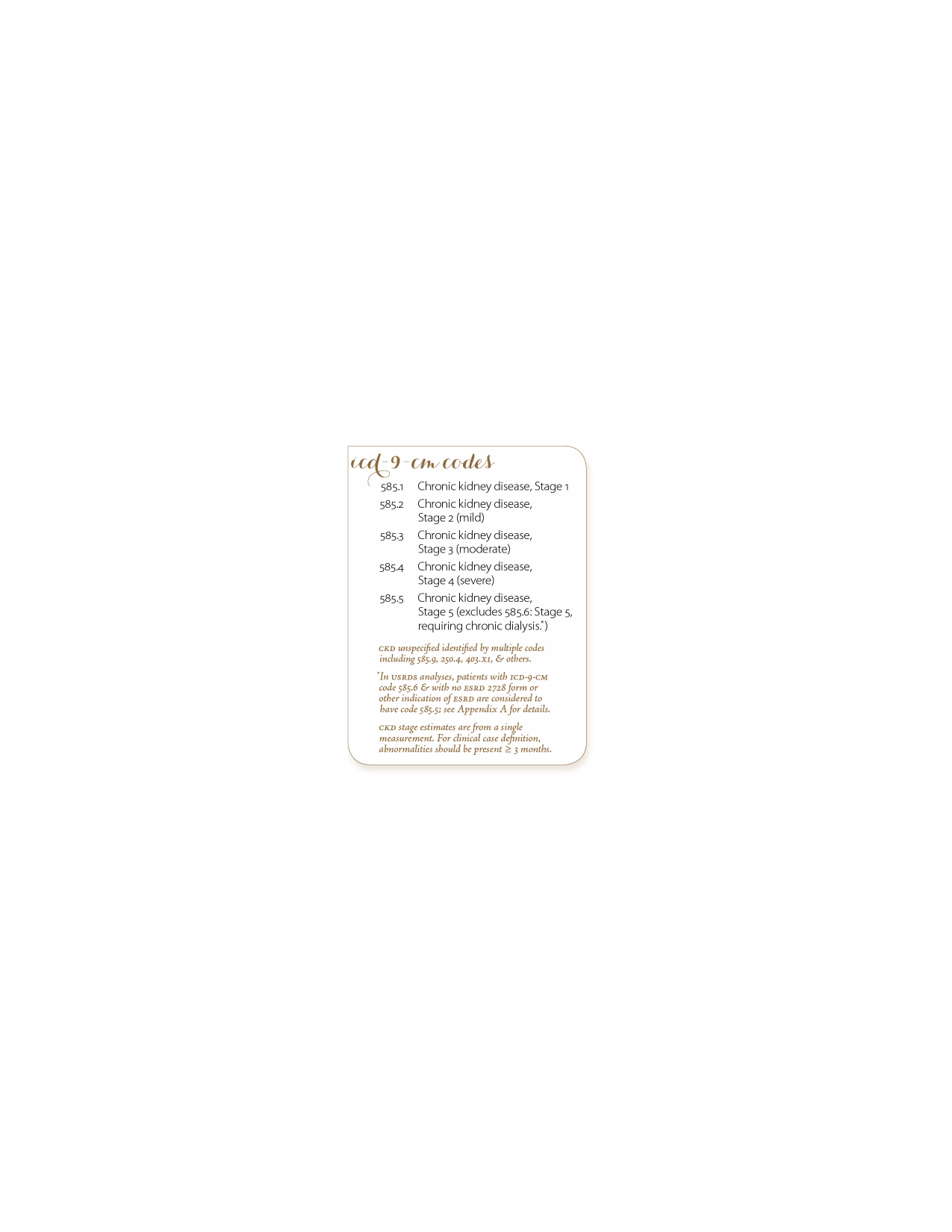 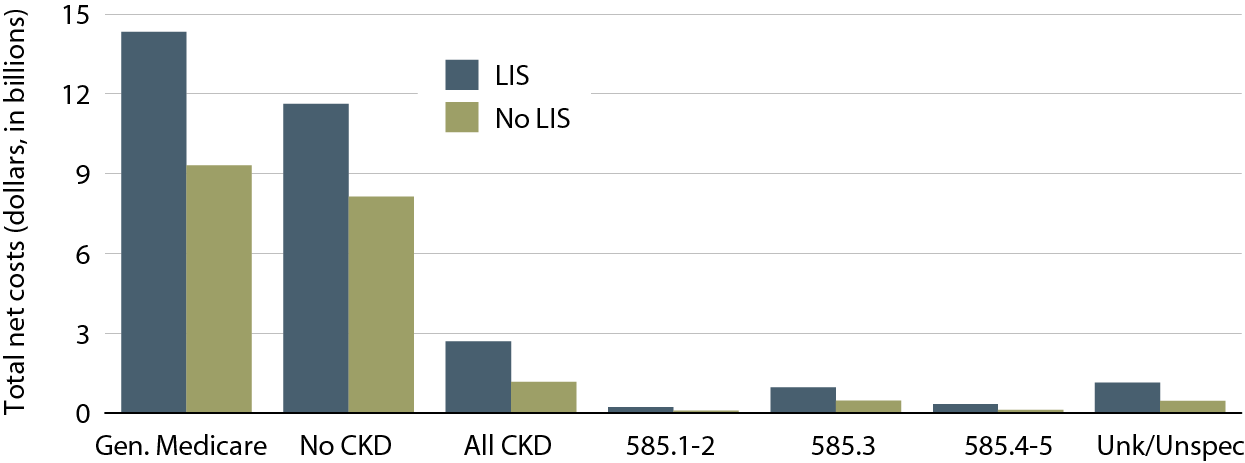 Point prevalent Medicare CKD patients age 65 & older, 2011; For figure 7.12, includes Part D claims for all CKD patients, defined from claim. Costs are estimated net pay: sum of plan covered payments & low income subsidy amounts. Counts & counts obtained from 5 percent Medicare sample, & scaled up by factor of 20 to estimate total Medicare CKD costs.
Total per person per year (PPPY) Part D costs, by at-risk group, 2007  & 2011Figure 7.13 (Volume 1)
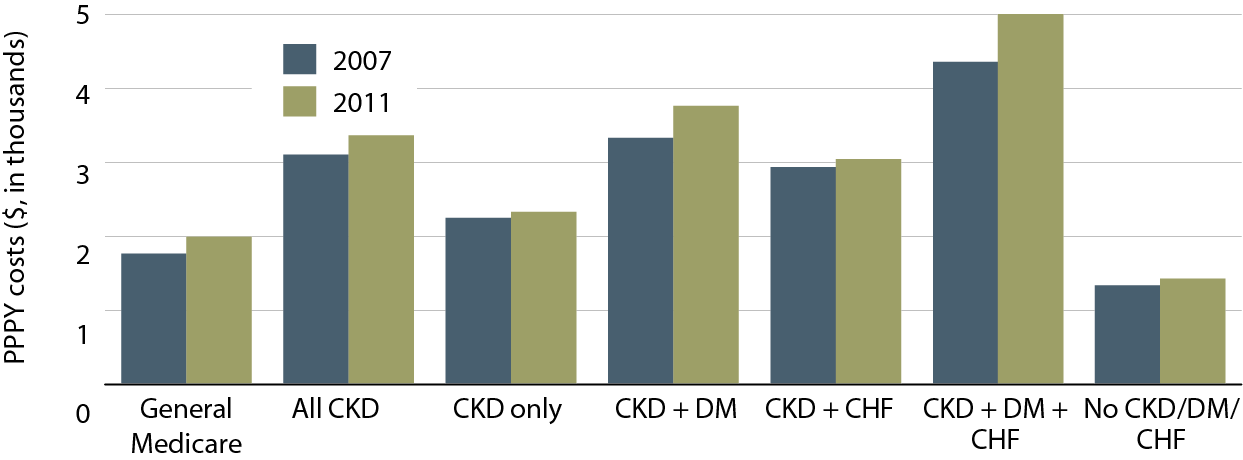 Point prevalent Medicare CKD patients age 65 & older, 2011
Per person per year (PPPY) Medicare Part D & out-of-pocket costs, by low income subsidy (LIS) status & at-risk group, 2011Figure 7.14 (Volume 1)
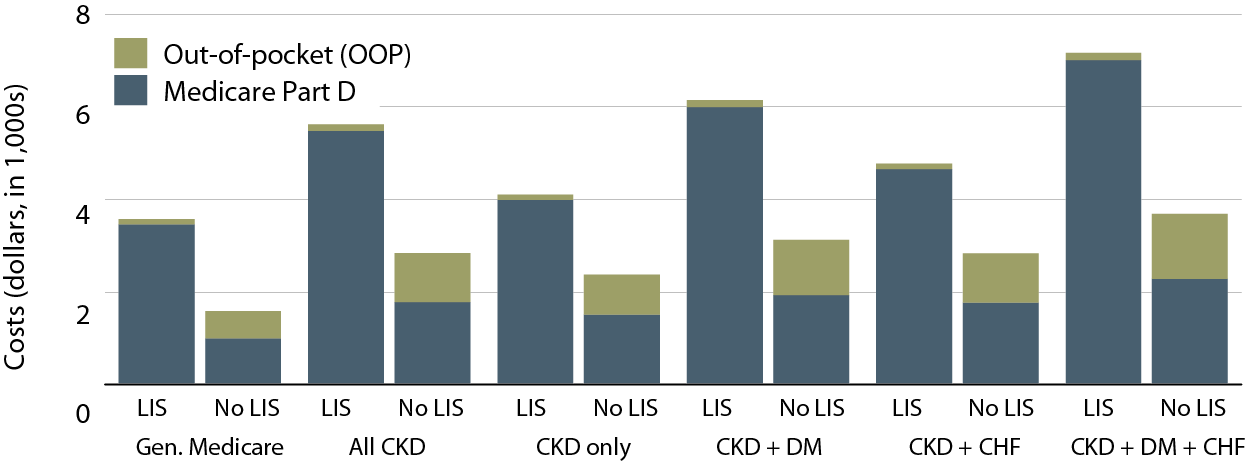 Point prevalent Medicare CKD patients age 65 & older, 2011; costs are estimated from the Medicare 5 percent sample.
Per person per year (PPPY) Medicare Part D & out-of- pocket costs, by low income subsidy (LIS) status & CKD diagnosis code, 2011Figure 7.15 (Volume 1)
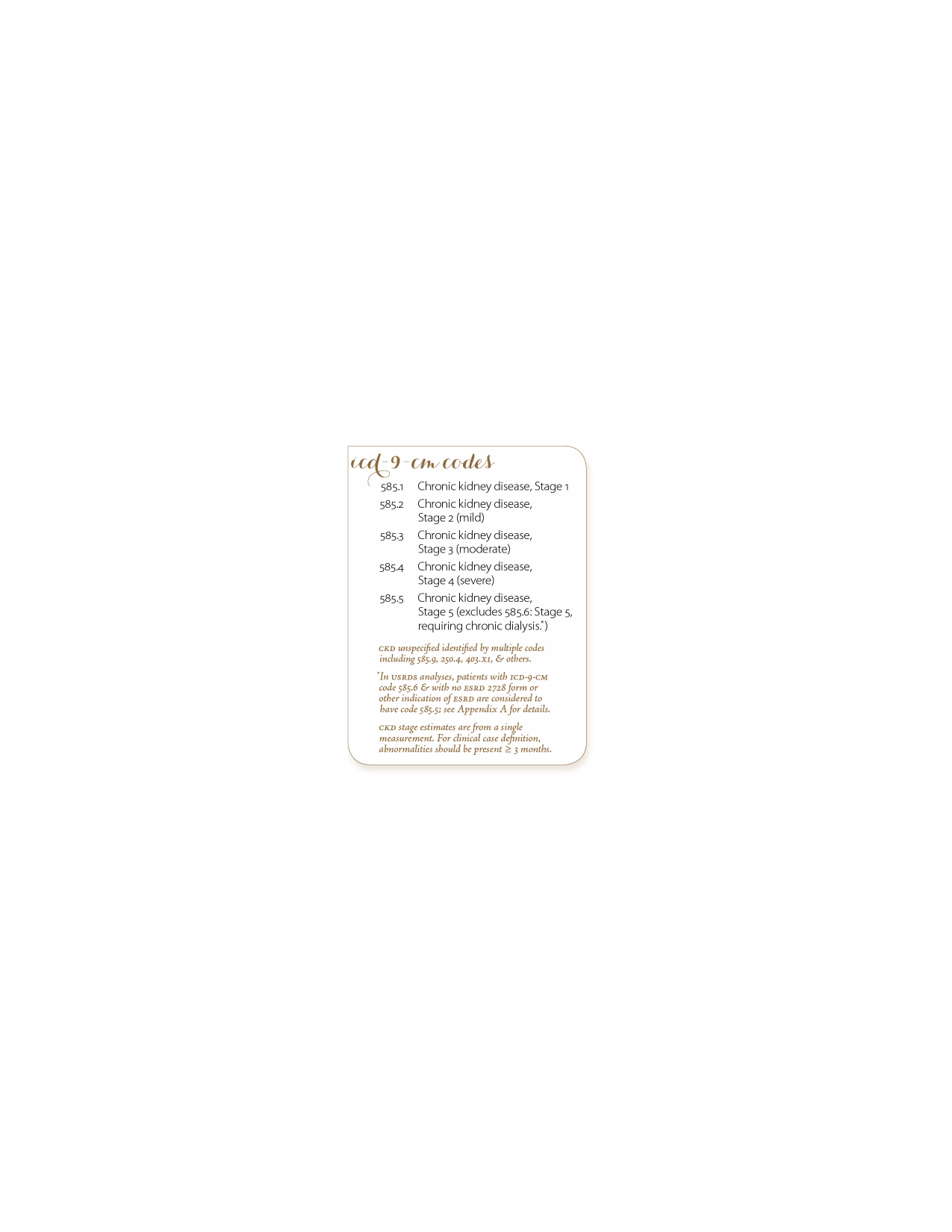 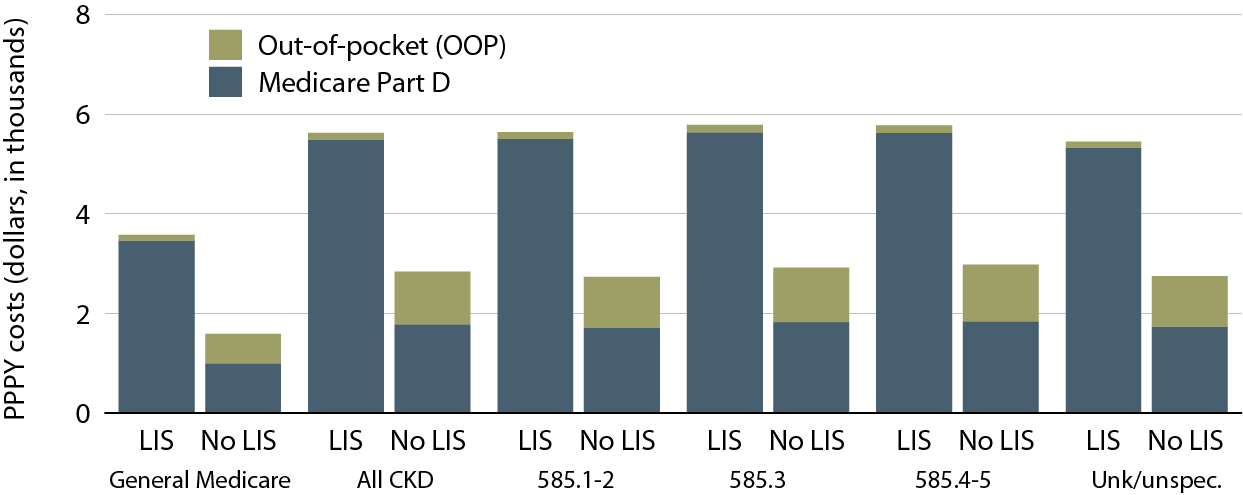 Point prevalent Medicare CKD patients age 65 & older, 2011.
Overall per person per year (PPPY) Medicare Part D & out-of-pocket costs, by race & at-risk group, 2011Figure 7.16 (Volume 1)
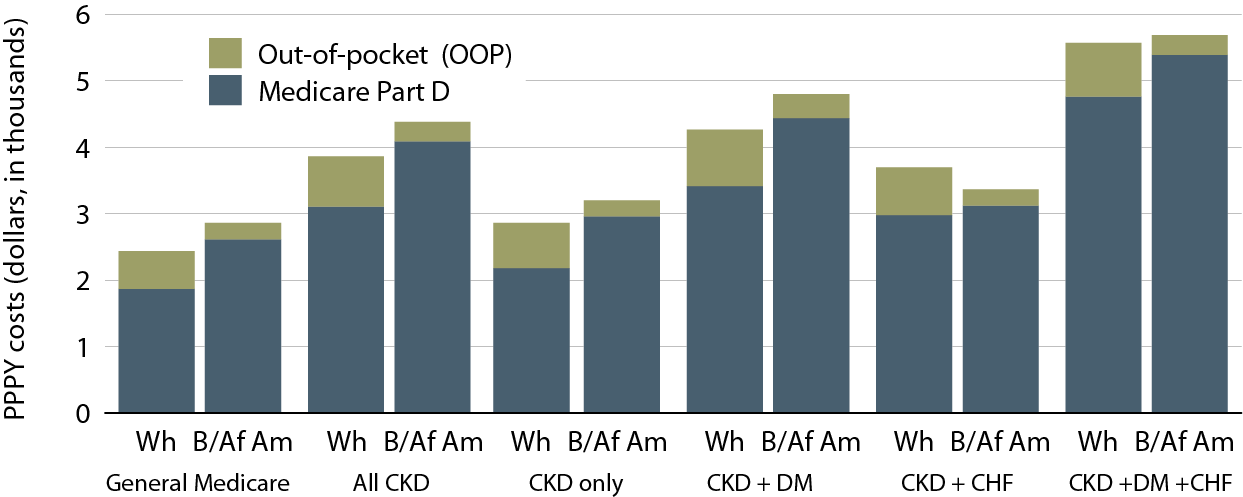 Point prevalent Medicare CKD patients age 65 & older, 2011.
Top 15 drug classes used by Part D enrollees with CKD, by percent of patients & drug class, 2011Figure 7.17 (Volume 1)
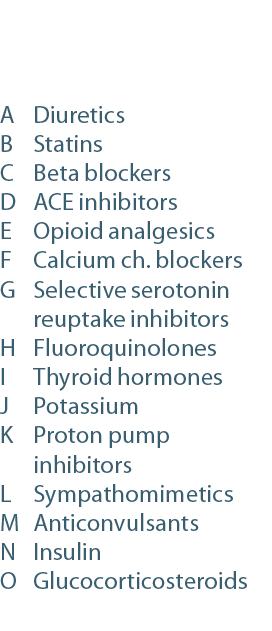 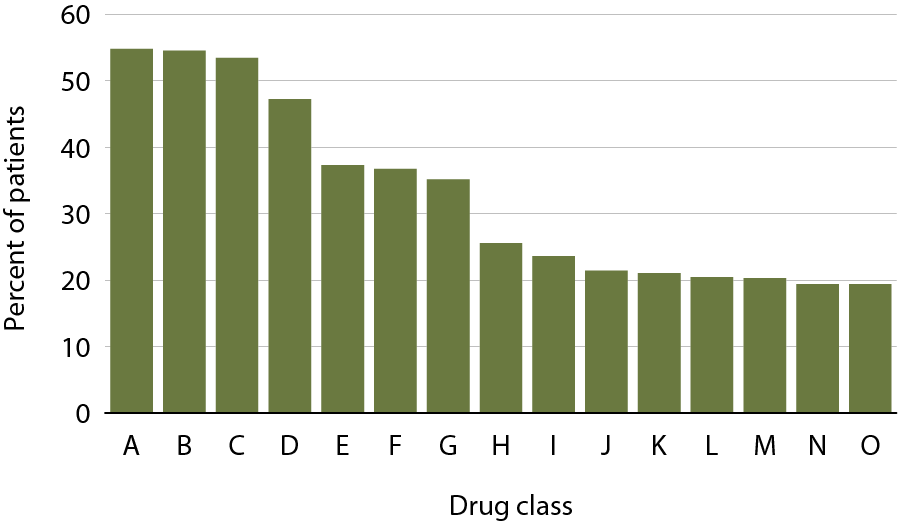 Medicare patients with CKD; costs scaled up by a factor of 20 to estimate totals.
Top 15 drug classes used by Part D enrollees with CKD, by net costs & drug class, 2011Figure 7.18 (Volume 1)
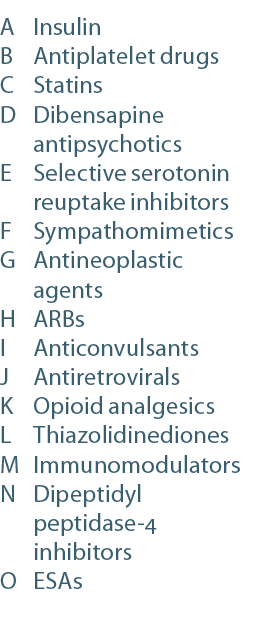 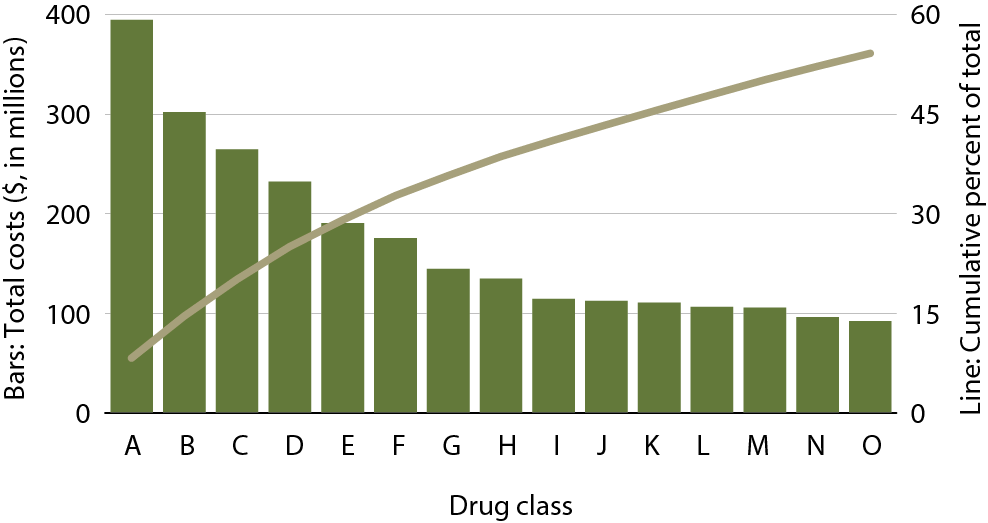 Medicare patients with CKD; costs scaled up by a factor of 20 to estimate totals.
Top 15 drugs used by Part D enrollees with CKD, by percent of patients & net cost, 2011Figure 7.b (Volume 1)
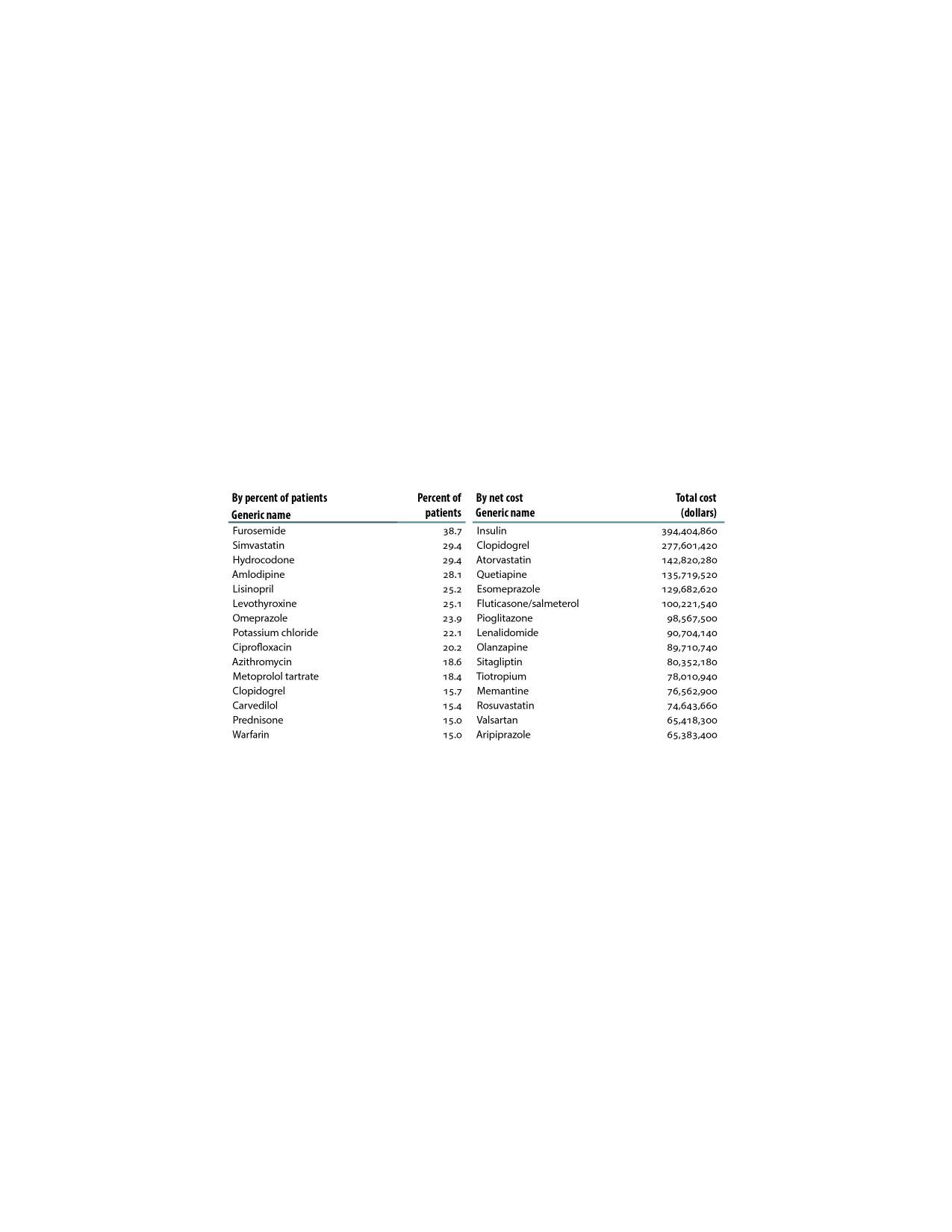 Medicare patients with CKD; costs scaled up by a factor of 20 to estimate totals.
Per person per month (PPPM) expenditures during the transition to ESRD, by dataset, 2011Figure 7.19 (Volume 1)
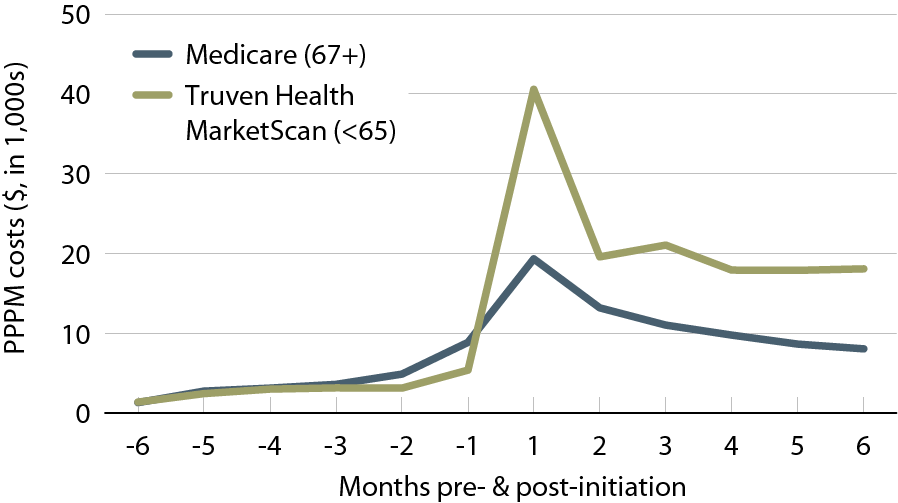 Incident Medicare (age 67 & older) & Truven Health MarketScan (younger than 65) ESRD patients, initiating in 2008.
Per person per month (PPPM) expenditures during the transition to ESRD for patients with diabetes, by dataset, 2011Figure 7.20 (Volume 1)
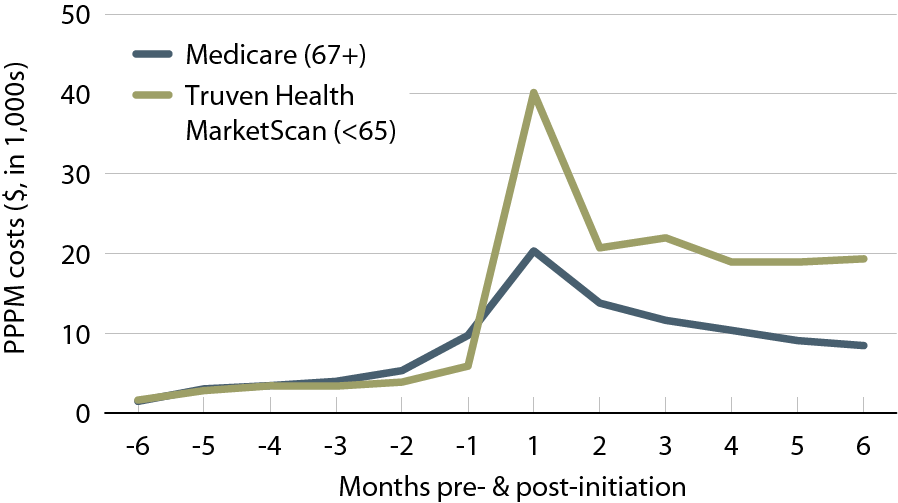 Incident Medicare (age 67 & older) & Truven Health MarketScan (younger than 65) ESRD patients, initiating in 2008.
Per person per month (PPPM) expenditures during the transition to ESRD for patients with hypertension, by dataset, 2011Figure 7.21 (Volume 1)
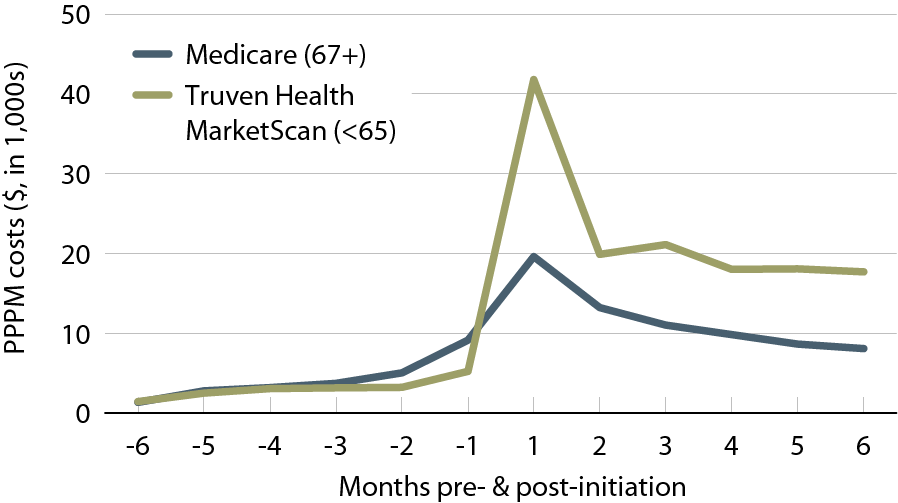 Incident Medicare (age 67 & older) & Truven Health MarketScan (younger than 65) ESRD patients, initiating in 2008.
Per person per month (PPPM) expenditures for inpatient services during the transition to ESRD, by dataset, 2011Figure 7.22 (Volume 1)
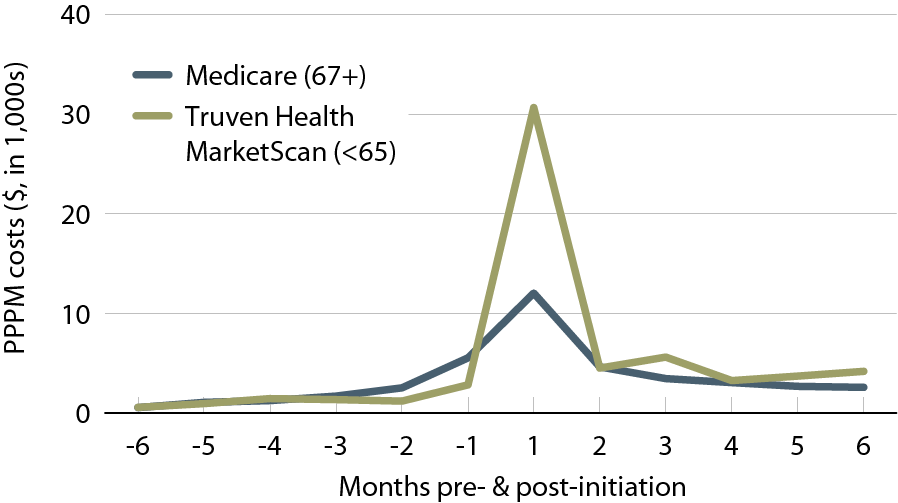 General Medicare patients with CKD age 65 & older, & Pre-ESRD patients age 67 or older at initiation of ESRD.
Per person per month (PPPM) expenditures for  cardiovascular hospitalizations during the transition to ESRD, by dataset, 2011Figure 7.23 (Volume 1)
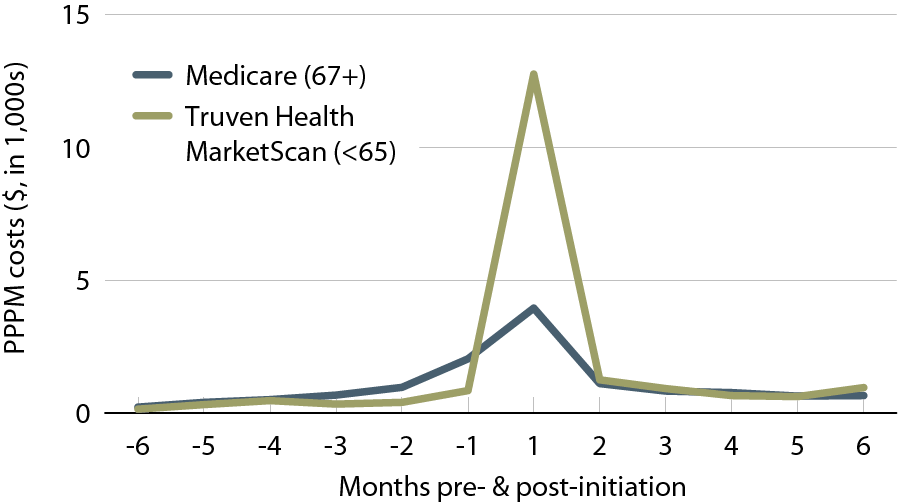 General Medicare patients with CKD age 65 & older, & Pre-ESRD patients age 67 or older at initiation of ESRD.
Per person per month (PPPM) expenditures for hospitalization due to infection during the transition to ESRD, by dataset, 2011Figure 7.24 (Volume 1)
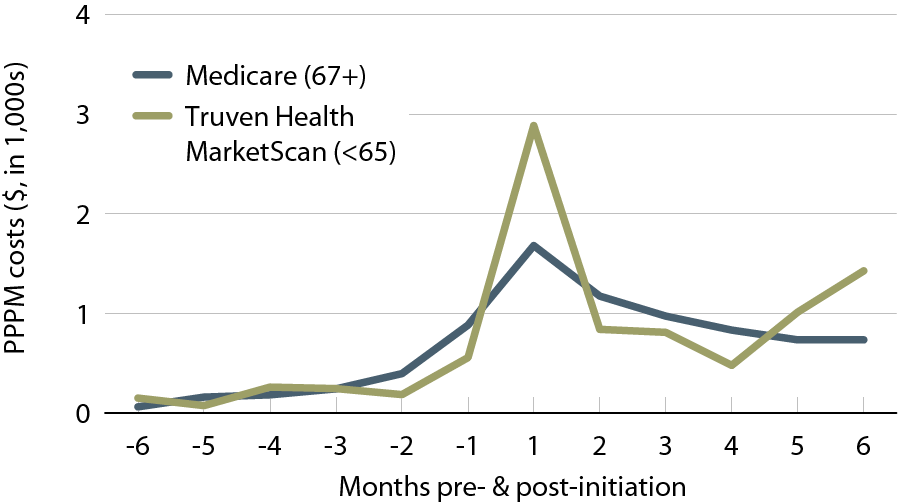 General Medicare patients with CKD age 65 & older, & Pre-ESRD patients age 67 or older at initiation of ESRD.
Per person per month (PPPM) expenditures for vascular access during the transition to ESRD, by dataset, 2011Figure 7.25 (Volume 1)
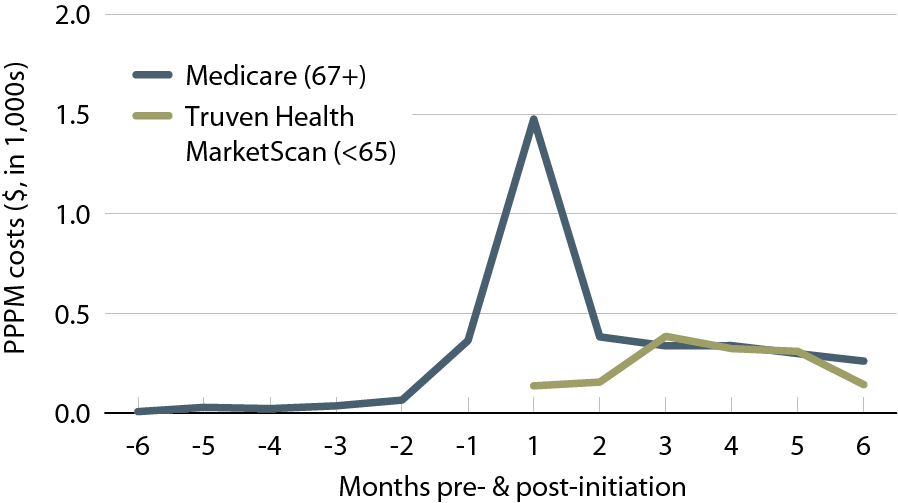 General Medicare patients with CKD age 65 & older, & Pre-ESRD patients age 67 or older at initiation of ESRD.
Cumulative percent of patients receiving the CMS Kidney Disease Education System benefit, 2010–2011Figure 7.26 (Volume 1)
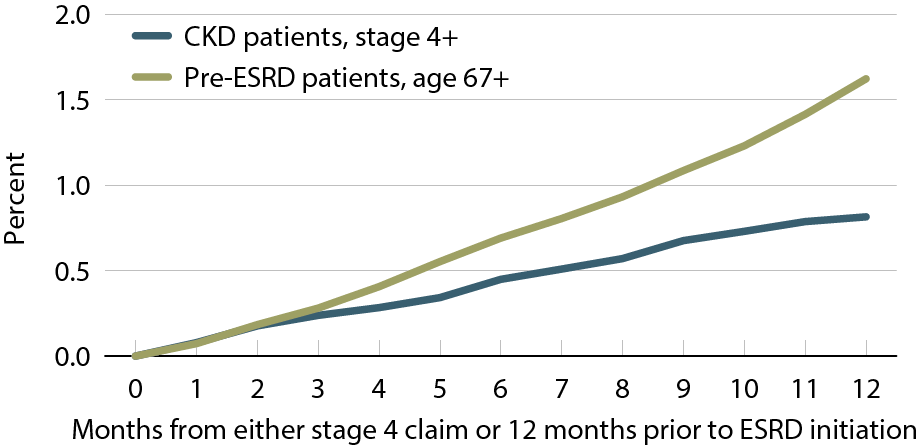 General Medicare patients with CKD age 65 & older, & Pre-ESRD patients age 67 or older at initiation of ESRD.